Makah Tribe First Foods Climate Resilience Plan
Salish Sea Ecosystem Conference 
April 28, 2022

John Reamer*, Natalie Lowell*,  Haley Kennard, Carol Reamer, Morgan Goodrich, Janine Ledford, Rebekah Monette, Laura Nelson, Melissa Poe, Jenna Rolf, Isabell Ides, & Chazley Brown
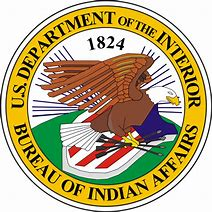 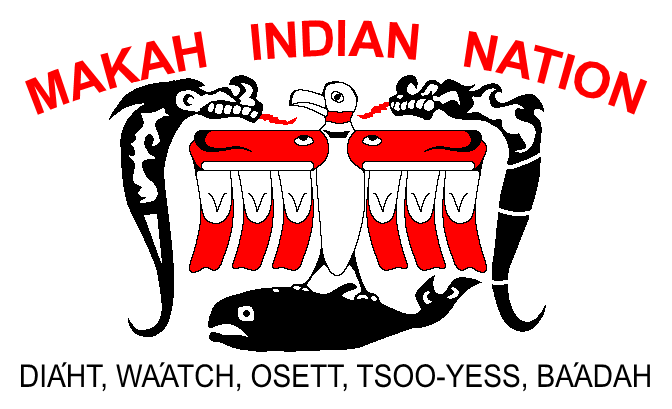 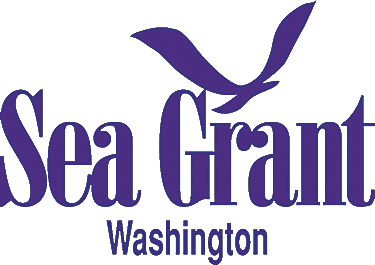 Makah Indian Tribe
Qᵂidicca?a’tx = “People of the Cape” 
Nuu-Chah-Nulth
Inextricable dependence on ocean

1855 Treaty of Neah Bay 
Reserved the right to retain our cultural identity based on our spiritual values
Ceded 300K acres of land for clearer treaty access to the ocean & it’s resources
Hunt, gather, fish, whale, seal within Usual and Accustomed areas
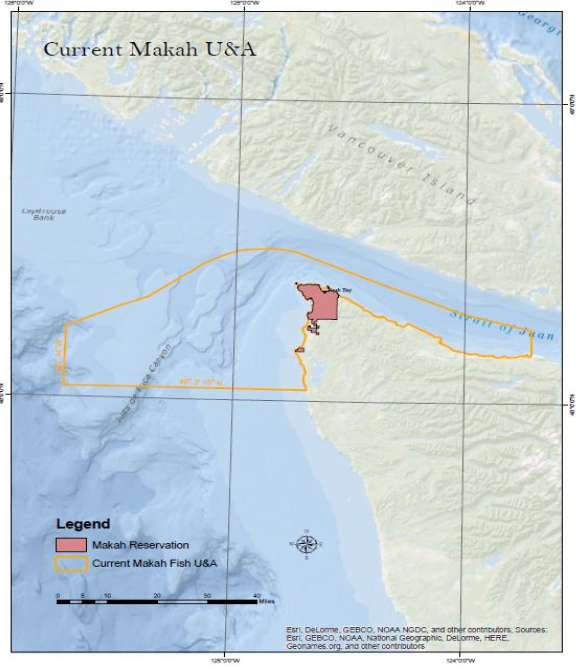 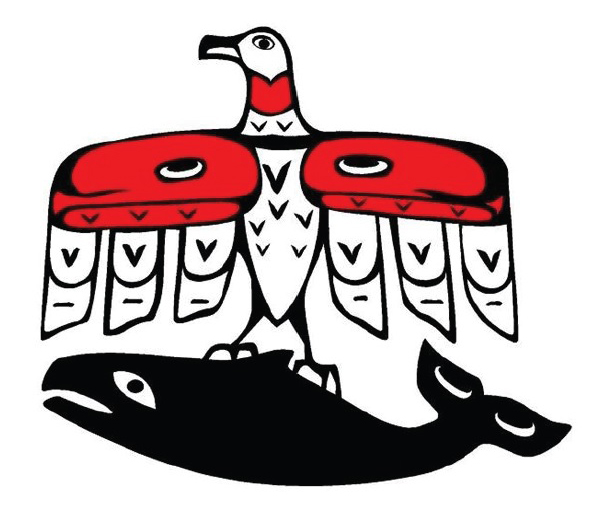 Project Goals
Develop First Foods Climate Resilience Plan rooted in knowledge of Makah community
Assess climate risk to First Foods
Gather community priorities in many ways, including conversations with community members and through a survey
Pilot strategies
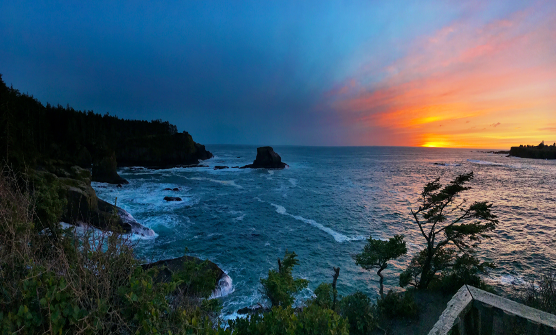 Community priorities
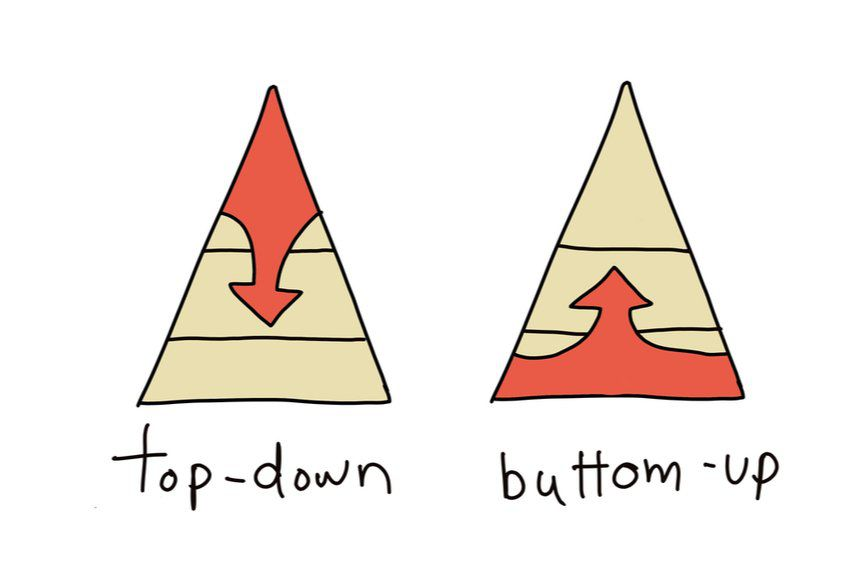 Top-down
Bottom-up
Community priorities are the starting point for our climate resilience work
Makah Climate Strategy
2015-2018
Makah community engagement & climate impacts assessment
2019
Makah climate resilience plan created
2021-Today
Climate resilience in food sovereignty
2018-Today
Vulnerability assessment to ocean change on Olympic Coast (WA Sea Grant)
2018-Today
Makah community engagement & equity in climate planning
2015
Today
Informal community engagement
We gathered feedback through
staff meetings held on food sovereignty
conversations with community members
piloting strategies and evaluating
Community survey: methods
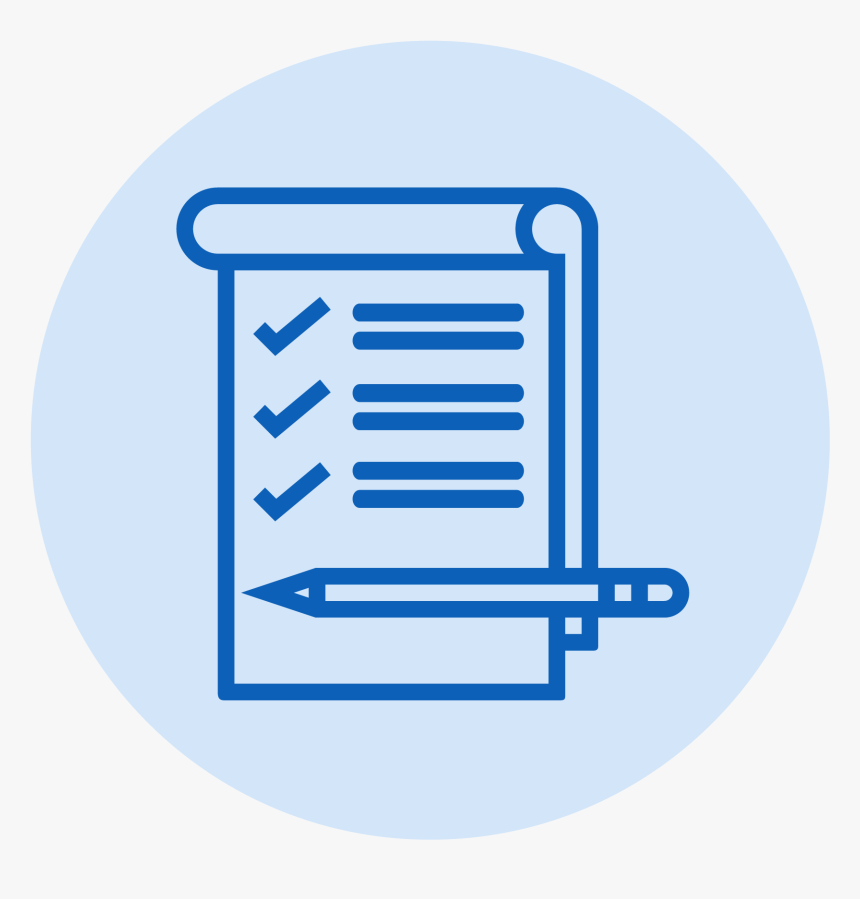 Survey questions on
Use of First Foods
Accessibility of First Foods
Climate impacts to First Foods
Desired resilience strategies and programs 
Survey data coded using First Foods framework
Data analyzed by individual team members then as group
From our results, we learned
What kinds of First Foods workshops the community wants
Demographics behind varying interests
Which First Foods harvest most affected by climate impacts

Context: pandemic & heat wave
Community survey: preliminary results
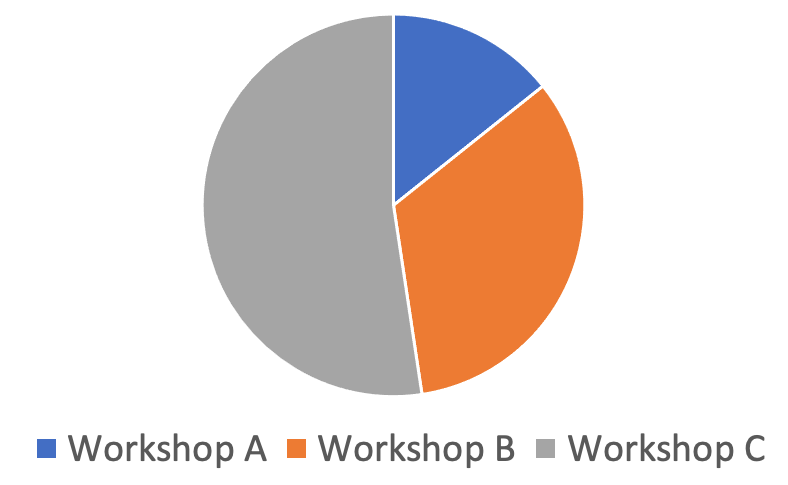 Community engagement through food sharing
Makah First Foods group hosted  community clam chowder feed
Clams were locally harvested
Informational displays regarding foods of cultural and economical importance
Surveys given to gauge community interests
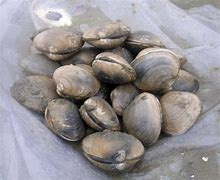 Ground truthing the strategies
Draft plan
Test strategies
Final plan
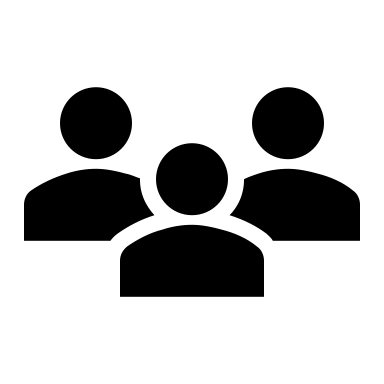 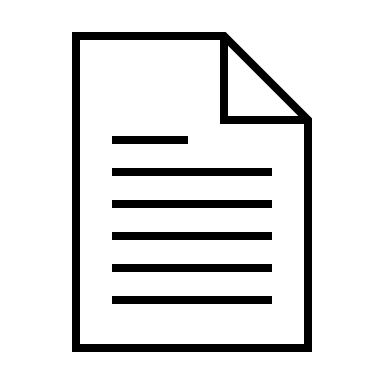 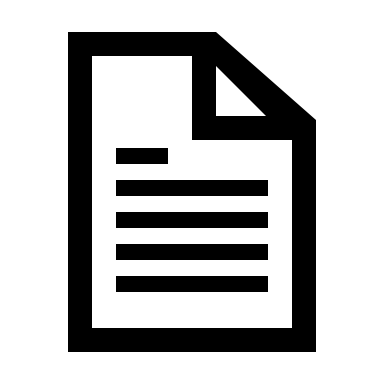 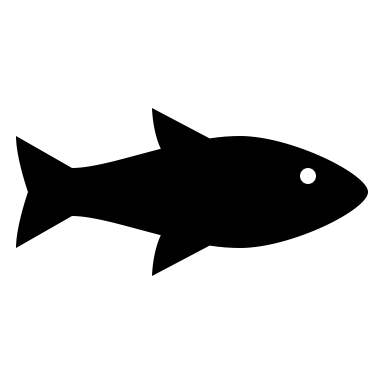 Test draft plan strategies
Gather community input and evaluate turnout and engagement
Refine strategies and finalize plan
Makah community participants
Food Sovereignty Working Group
Makah Office of Marine Affairs
Sophie Trettevick Indian Health Center Makah Wellness Center
Makah Cultural & Research Center
Washington Sea Grant
Bureau of Indian Affairs
Thank you & acknowledgements
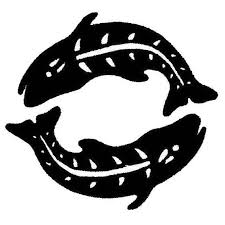 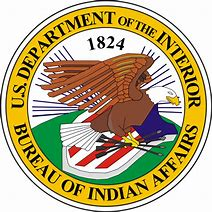 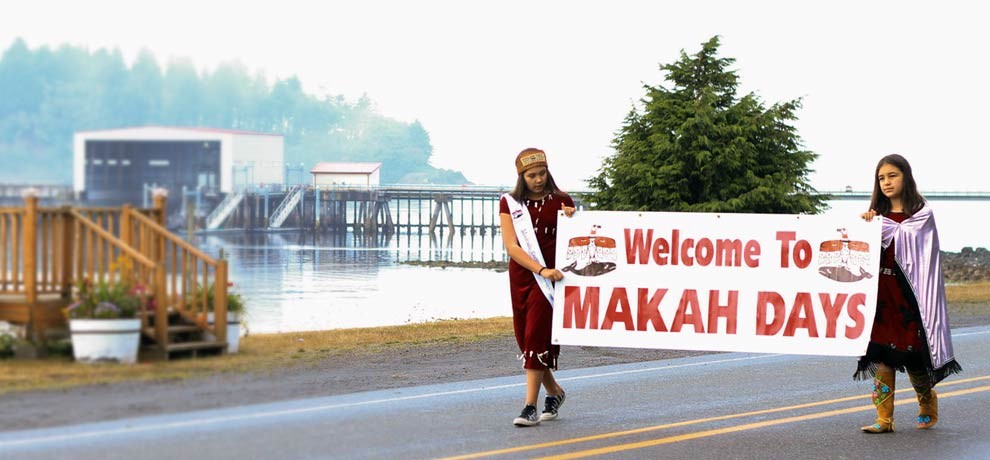 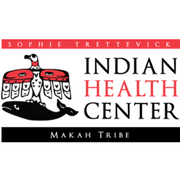 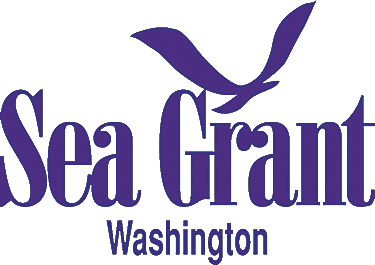